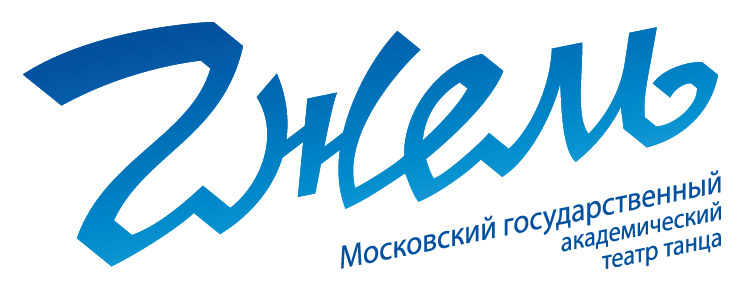 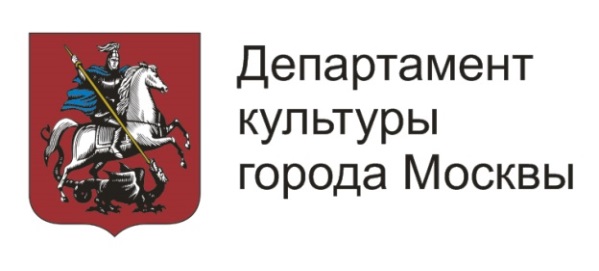 ДЕПАРТАМЕНТ КУЛЬТУРЫ ГОРОДА МОСКВЫ
ГОСУДАРСТВЕННОЕ БЮДЖЕТНОЕ УЧРЕЖДЕНИЕ КУЛЬТУРЫ
ГОРОДА   МОСКВЫ
«ЦЕНТРАЛИЗОВАННАЯ БИБЛИОТЕЧНАЯ СИСТЕМА 
СЕВЕРО-ЗАПАДНОГО АДМИНИСТРАТИВНОГО ОКРУГА»
Дорогие друзья!
Приглашаем Вас принять участие                      в литературном конкурсе 
«Мысли о промыслах» 
с 19 апреля по 19 мая 2016 года
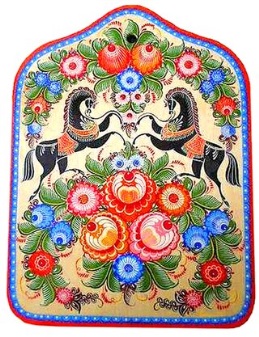 Подробнее о конкурсе: 
Сайт  ГБУК г. Москвы МГАТТ «Гжель»:http://theatregzhel.ru/Сайт  ГБУК г. Москвы «ЦБС СЗАО»: http://szao-cbs.ru/
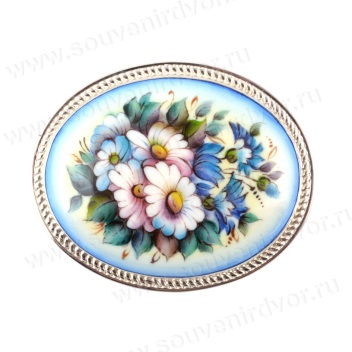 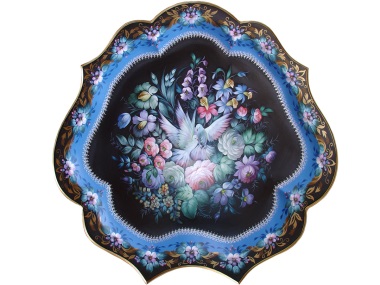 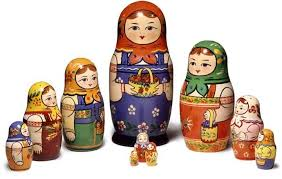 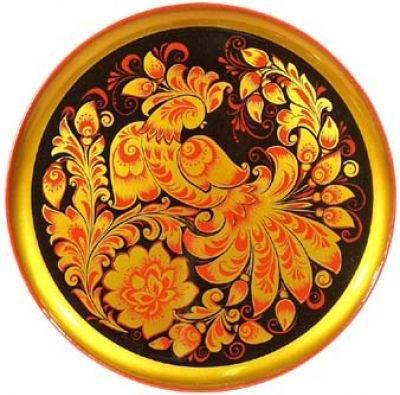 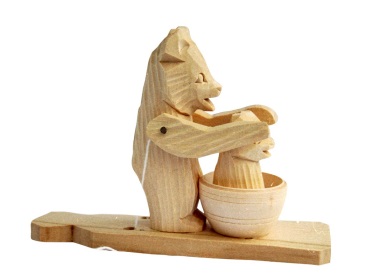 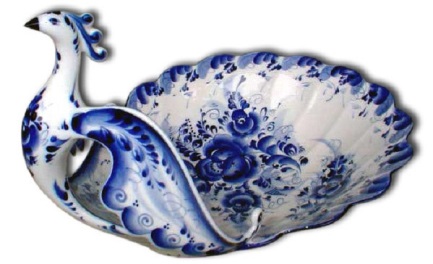 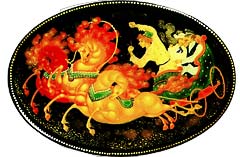 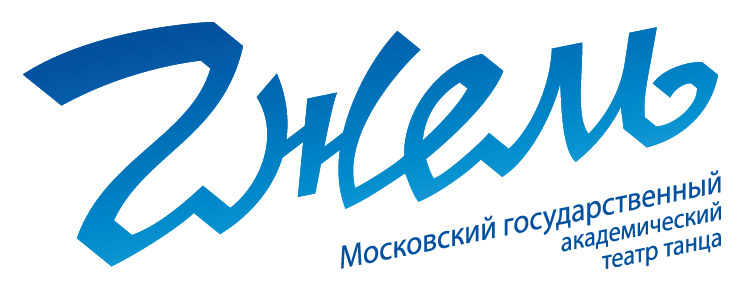 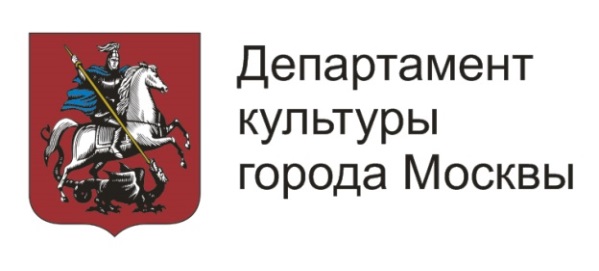 ДЕПАРТАМЕНТ КУЛЬТУРЫ ГОРОДА МОСКВЫ
ГОСУДАРСТВЕННОЕ БЮДЖЕТНОЕ УЧРЕЖДЕНИЕ КУЛЬТУРЫ
ГОРОДА   МОСКВЫ
«ЦЕНТРАЛИЗОВАННАЯ БИБЛИОТЕЧНАЯ СИСТЕМА 
СЕВЕРО-ЗАПАДНОГО АДМИНИСТРАТИВНОГО ОКРУГА»
Литературный конкурс 
«Мысли о промыслах»
 
с 19 апреля  по 19 мая                                     2016 года
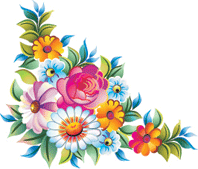 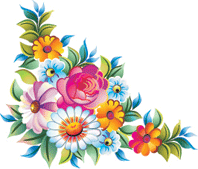 Подробнее о конкурсе:                                                       Сайт  ГБУК г. Москвы МГАТТ «Гжель» : http://theatregzhel.ru/Сайт  ГБУК г. Москвы «ЦБС СЗАО» :
 http://szao-cbs.ru/